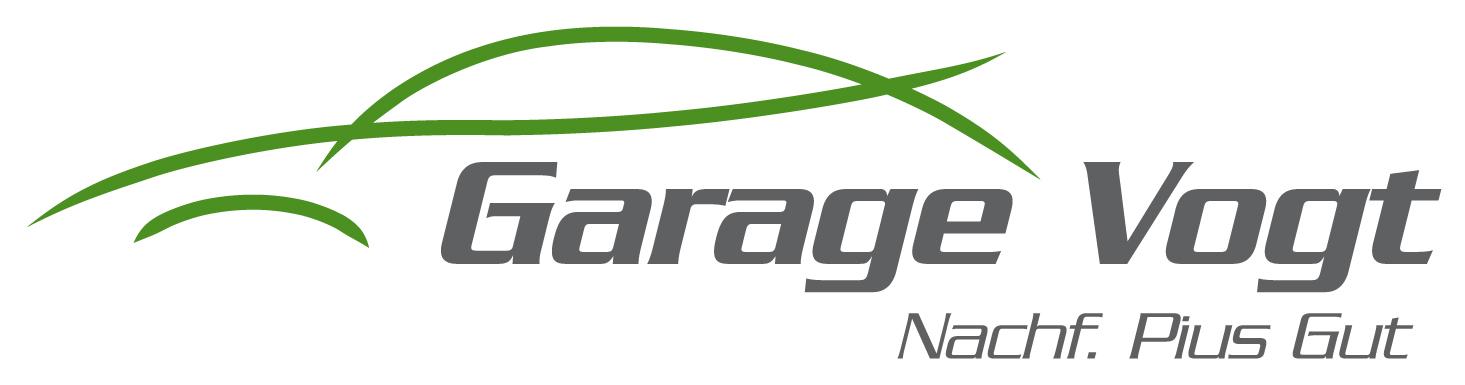 Öffnungszeiten
Montag bis Freitag
Morgens		07.30 – 12.00
Nachmittags	           	13.15 - 17.30
Freitag		13.15 – 17.00
Samstag		Auf Wunsch (nur Ausstellung)
			bitte Termin vereinbaren
Gerne sind wir auf Tel. Anmeldung auch ausserhalb der Öffnungszeiten 
für sie da.
Tel. Geschäft 056 667 33 24	Mobile 079 618 56 16
Vertreterbesuche bitte nur auf Tel. Voranmeldung
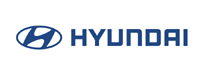